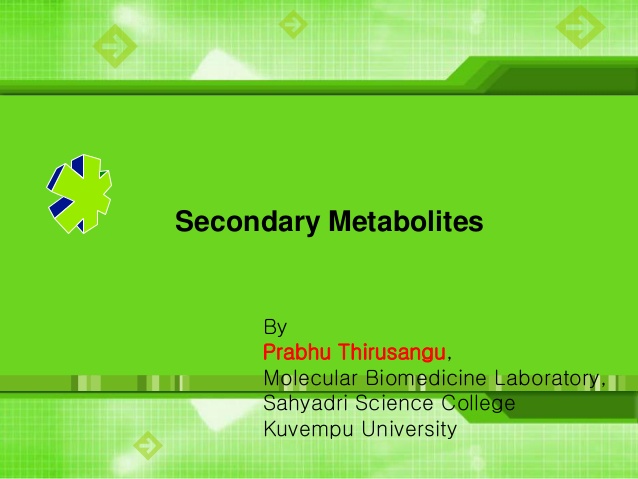 Dr. Femy K. Haneef 
Department of  Botany
Semester: PG- III Sem
Subject: BIOCHEMISTRY
Date: 5/8/19
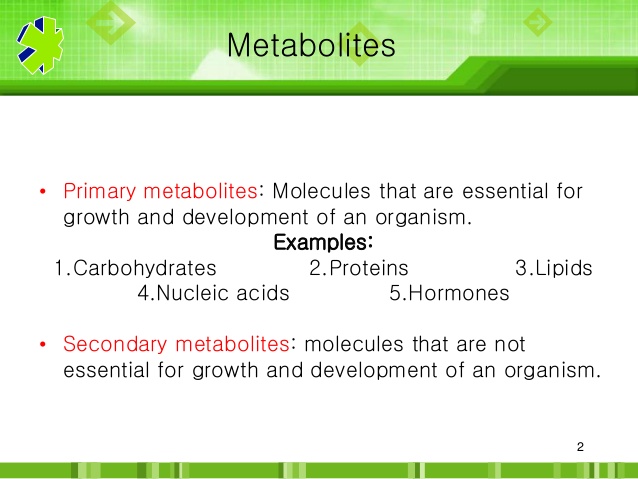 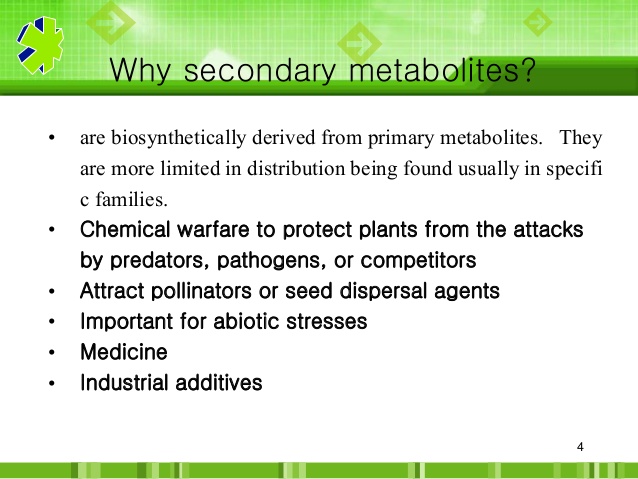 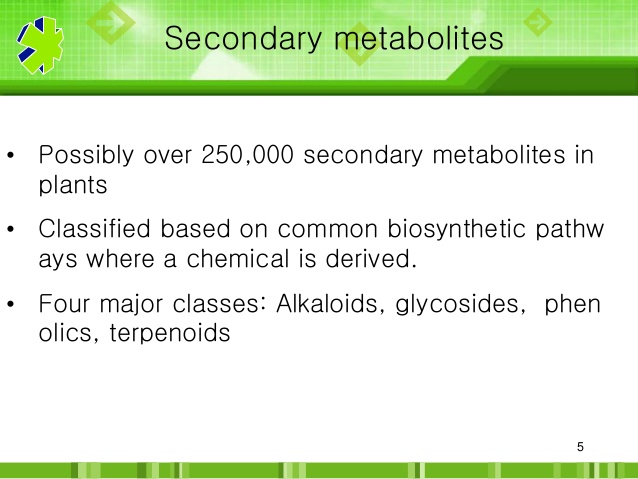 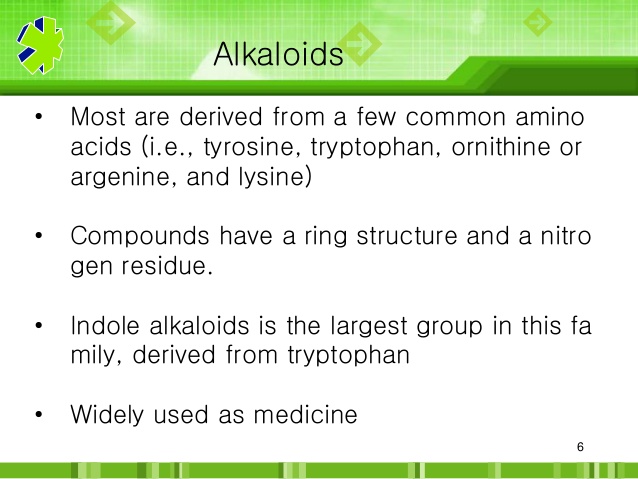 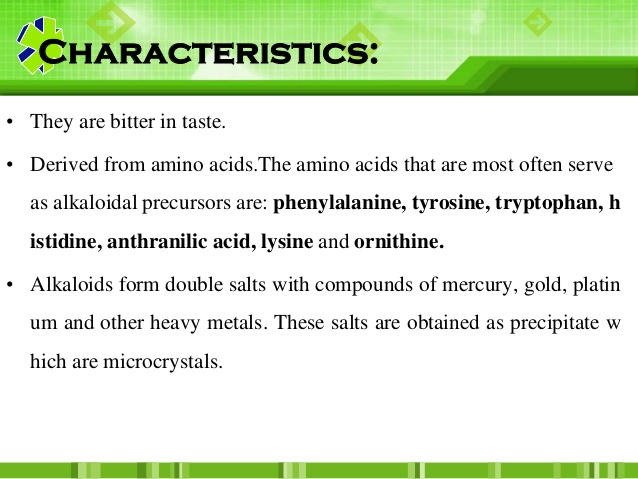 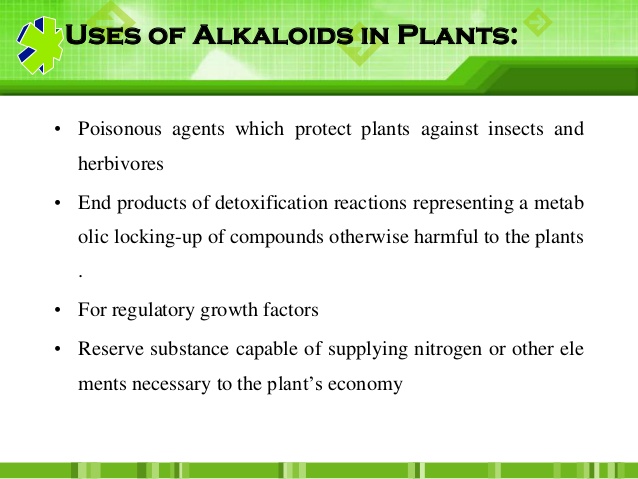 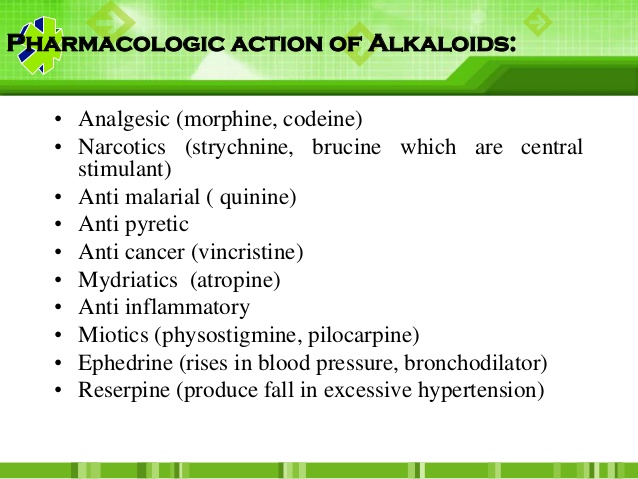 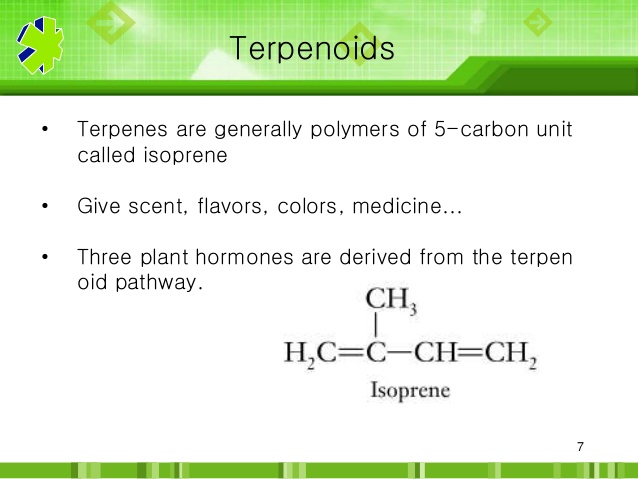 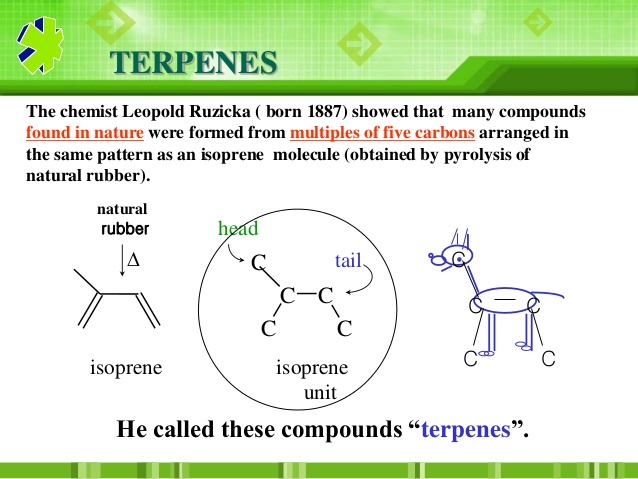 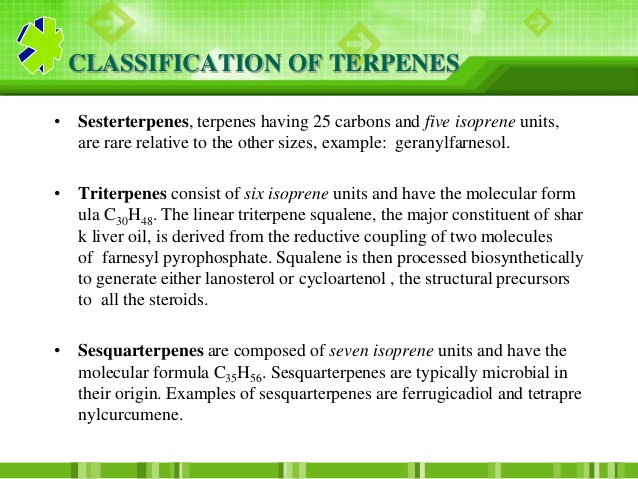 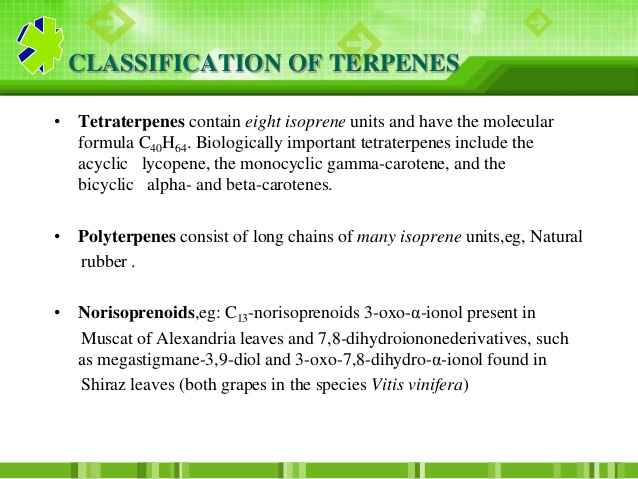 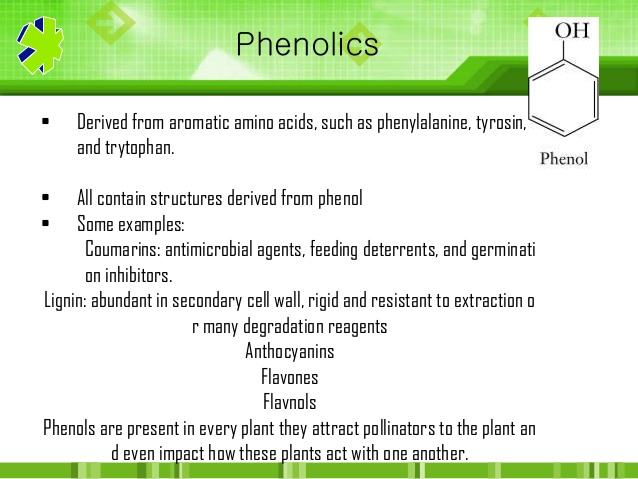 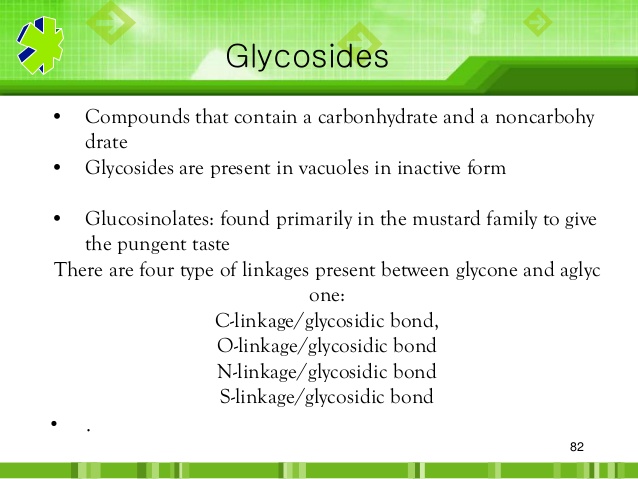 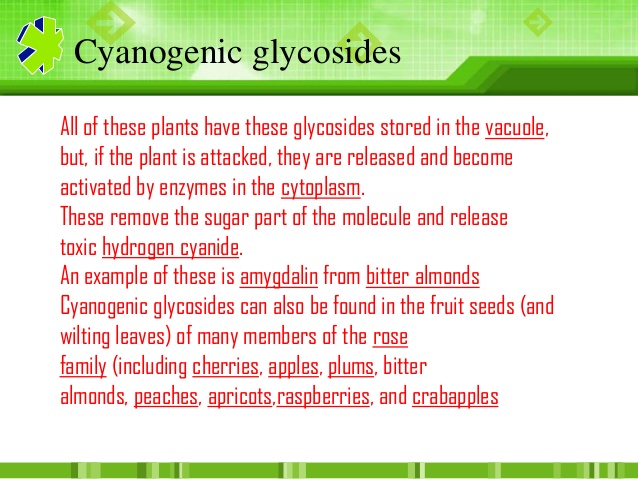 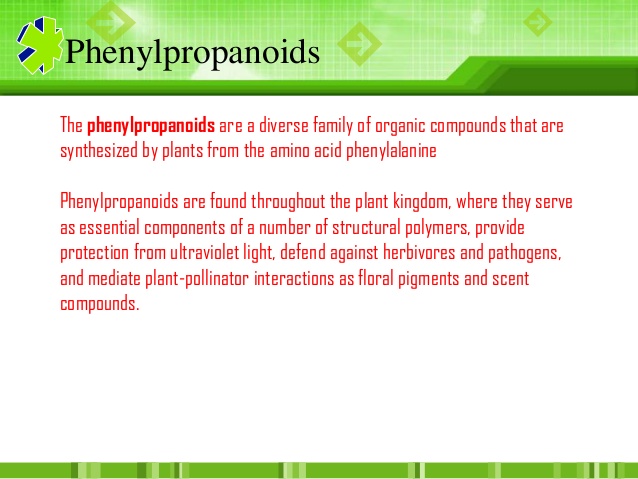 THANK YOU